VITA/TCE Advanced Topic:
Reconciling the Premium Tax Credit
Current as of November 13, 2018
2
Agenda
Webinar #1 – The Premium Tax Credit
Reconciling the premium tax credit
Complex 1095-A issues
Review tips

Webinar #2 – Exemptions
Minimum essential coverage
Shared responsibility payment
Exemptions
PTC Rules & TaxSlayer
4
Eligibility Criteria for the Premium Tax Credit (PTC)
To receive a premium tax credit, a person must:
Enroll in a Marketplace plan
Have income between 100 and 400 percent of the federal poverty line (FPL)
Individual: $12,060 - $48,240          Family of four: $24,600 - $98,400
Exception: People with income below 100% FPL can claim PTC if they received APTC under the belief that they would be income-eligible for the credit  
Have an eligible filing status
PTC cannot be claimed by a person who is Married Filing Separately
Exception: Abused or abandoned spouses
PTC cannot be claimed on a dependent return (whoever claims an individual as a dependent can claim their PTC)
Not eligible for (or enrolled in) other minimum essential coverage (MEC)
Not eligible for Medicare or most Medicaid/CHIP or affordable employer-sponsored coverage (regardless of whether the person is actually enrolled)
Exception: Some people may temporarily receive PTC despite eligibility for other coverage
5
Who Must File Form 8962
If a person received any advance payments of PTC, they must file a tax return!

File Form 8962 if:
Any member of the tax family received PTC in advance, or
A member of the tax family purchased insurance in the Marketplace and did not receive PTC in advance but wishes to claim it now, or 
The taxpayer received advanced payment of PTC for someone they thought would be claimed as a dependent but is not claimed and no one else claims that individual’s personal exemption. 
Example:  Diane enrolls her 19-year-old son, Danny, in marketplace coverage, assuming she will claim him as a dependent. At the end of the year, Danny cannot be claimed as a dependent. Danny can file taxes, including Form 8962. But if he doesn’t file, Diane must reconcile the PTC.
6
Reconciliation
If no PTC is taken in advance, or if only a portion of the PTC is claimed in advance, the remainder is refundable and may be claimed on the tax return. 
If a taxpayer receives excess advance payments of the PTC, some or all of it must be paid back.
7
Form 1095-A
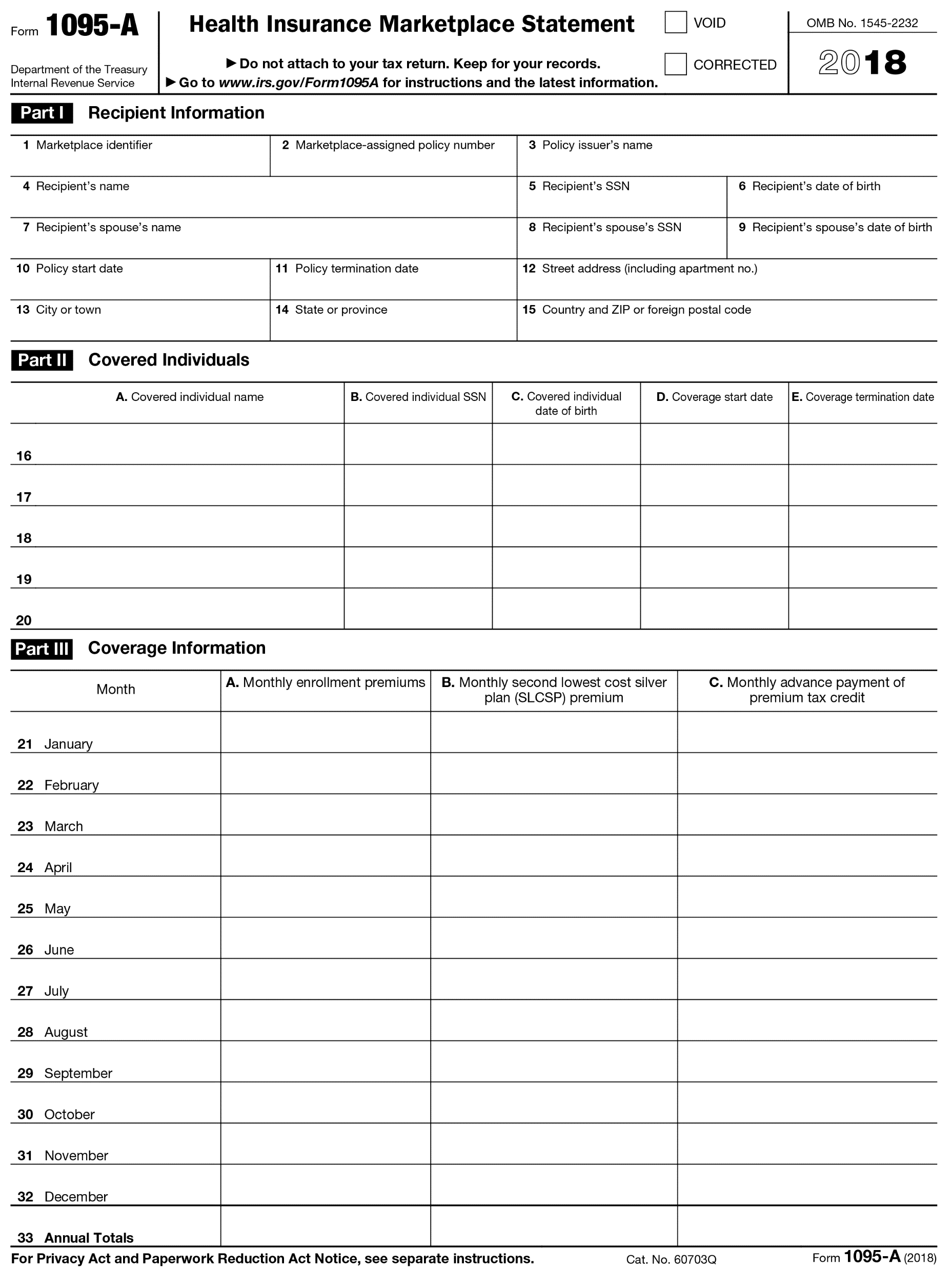 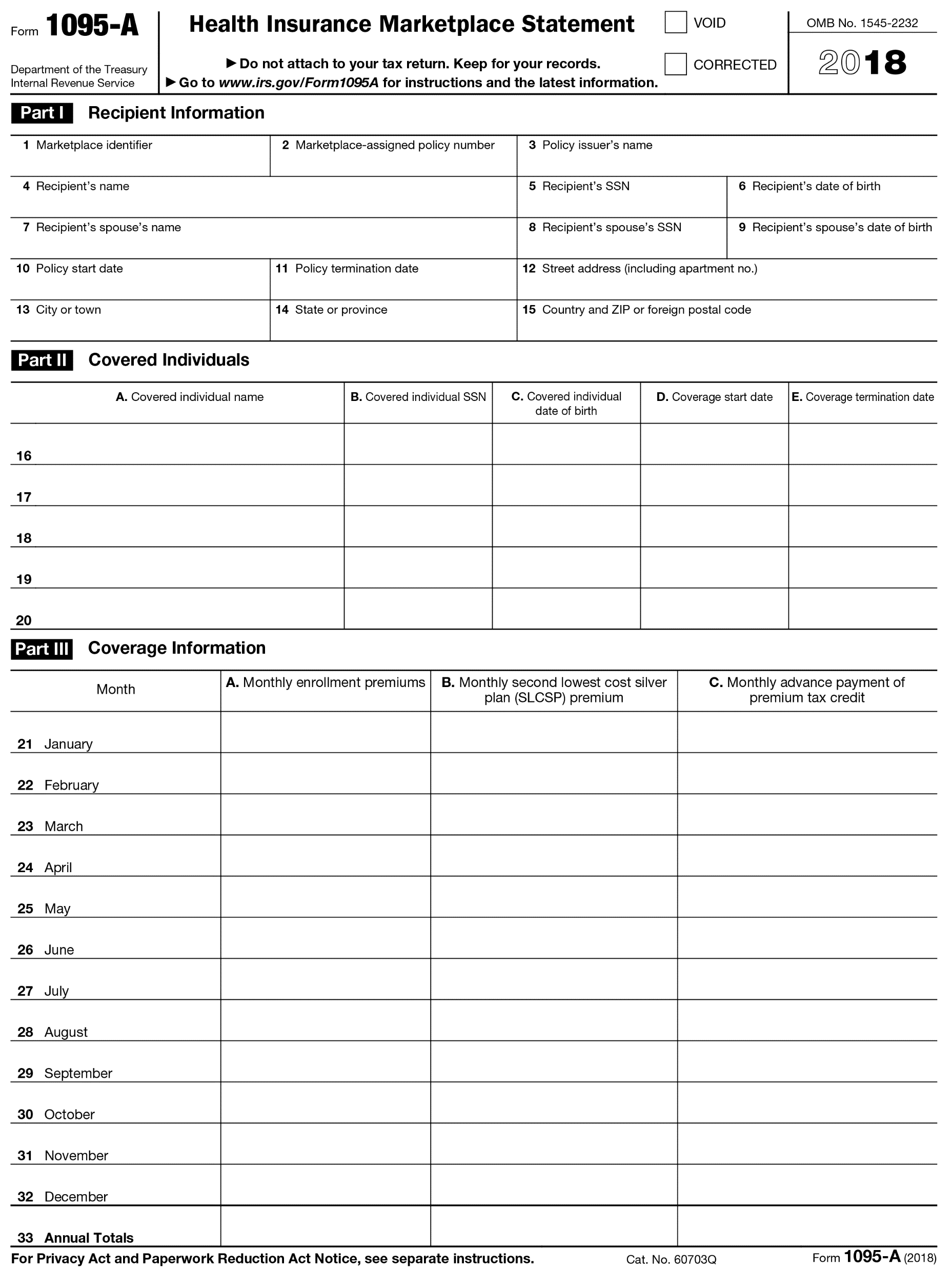 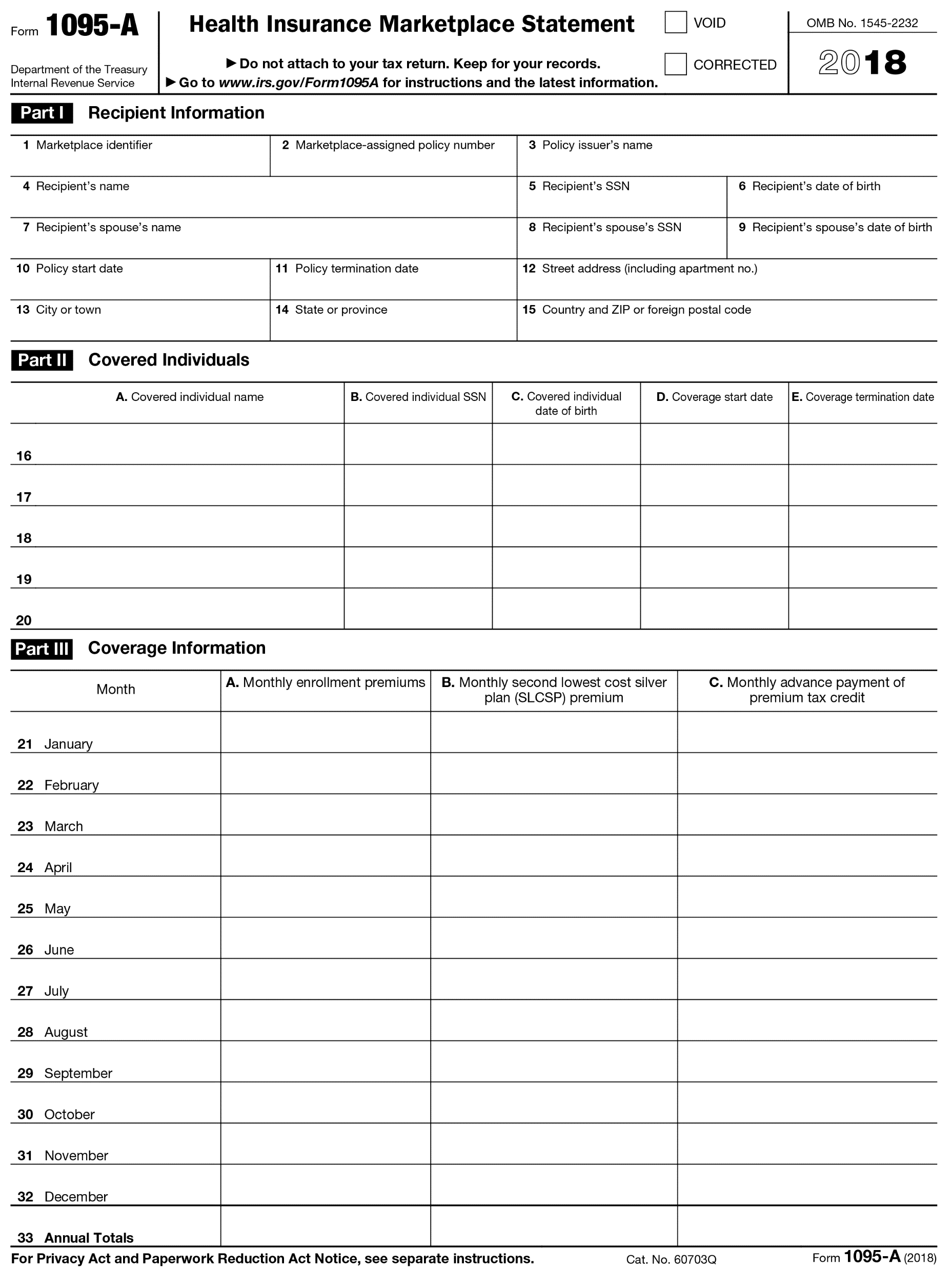 $1041
$1100
$925
This is the benchmark plan that helps establish the PTC amount. 
It may be incorrect if:
(1) no APTC was paid, or (2) a change in circumstance was not reported. 
Sometimes this is blank.
Advance payment of PTC
This includes the actual premium paid plus the APTC (minus certain “extra” benefits, such as adult dental)
8
Form 1095-A Corrections
What if the 1095-A is wrong?
The taxpayer should call the Marketplace for an amended form
Requests for amended forms don’t always require filing delays 
If an error doesn’t affect the PTC calculation (e.g., incorrect address, social security number or birth date), seek a correction, but the consumer should file anyway. Don’t wait.
If an error does affect the PTC calculation, get corrected information before filing. The consumer may be able to get the information over the phone.
Note:  The Marketplace will not send an amended form to correct the second lowest cost silver plan (SLCSP). 
If the SLCSP is wrong, use the look-up tool to find the correct one to use on Form 8962 (healthcare.gov tool: www.healthcare.gov/tax-tool)
9
Confirm Insurance Status & Household
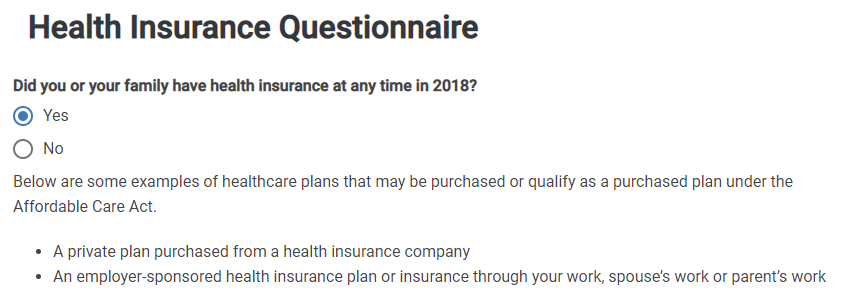 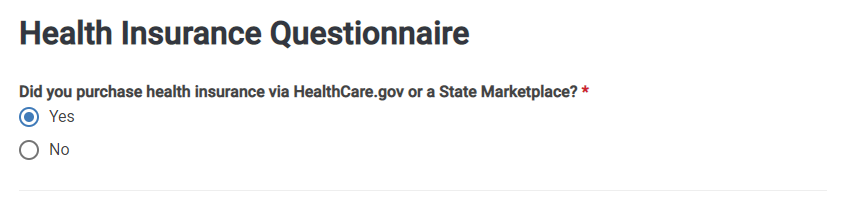 Warning:  Do not add a person who is not on the tax return.  If a person is listed on Form 1095-A, but not on the tax return, that’s a “shared” policy and is out of scope.
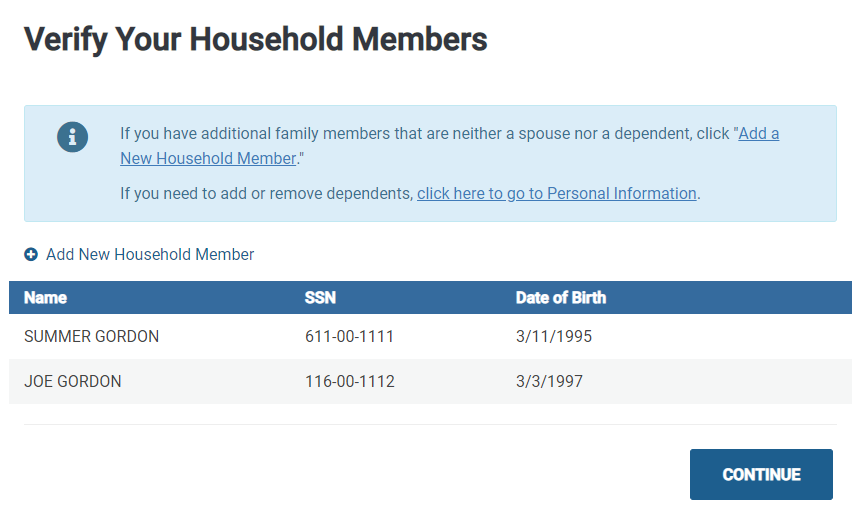 10
Enter Insured Months
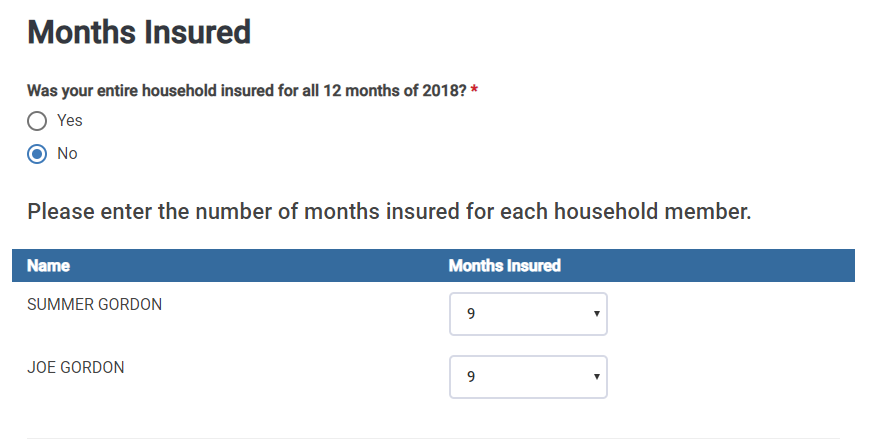 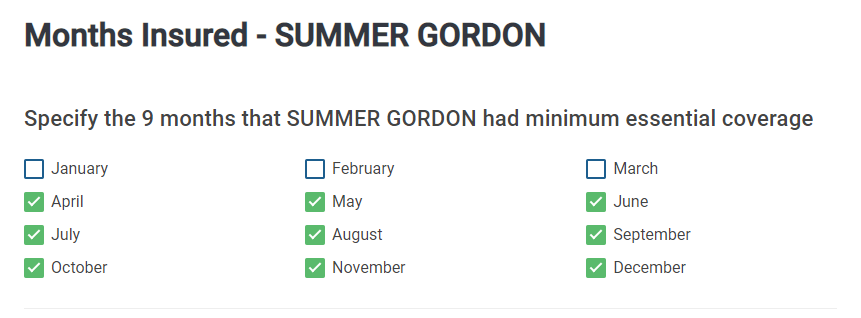 11
Form 1095-A
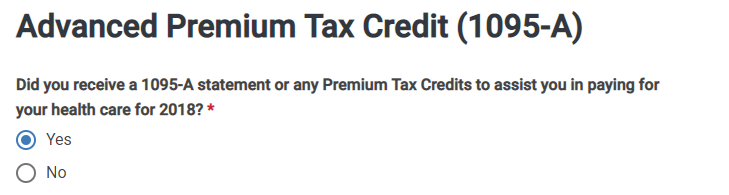 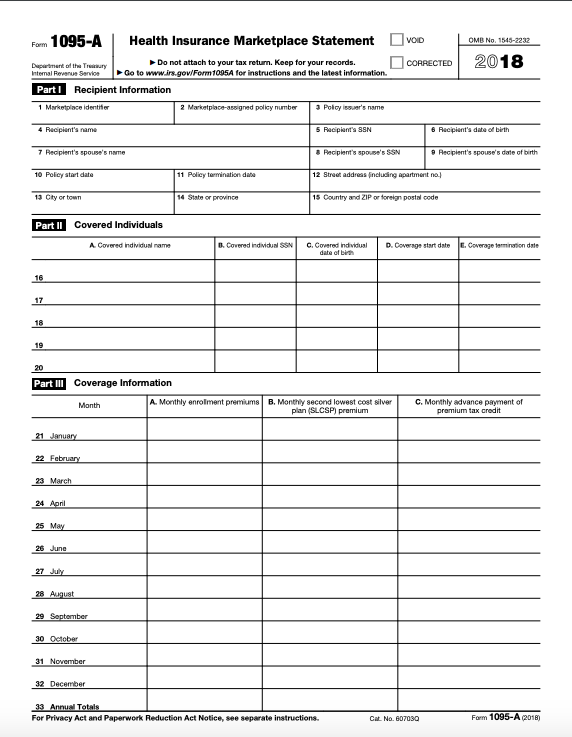 12
Requirement to Repay All APTC
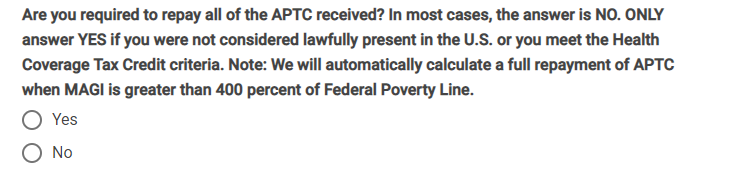 Nearly everyone should answer NO
People who are eligible to claim the credit
People who are NOT eligible to claim the credit, such as people who are married filing separately or who have other health insurance coverage.
Very few people should answer YES to trigger repayment of all APTC
People who are not lawfully present and received a credit only for themselves. (If a citizen or qualified immigrant also received the credit, the calculation is more complicated and it’s out of scope.)
People who received APTC and also receive Health Care Tax Credit payments.
People with income at 401% FPL or above (TaxSlayer will trigger repayment regardless of your answer here)
13
Requirement to Repay All APTC
Form 8962
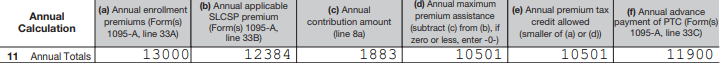 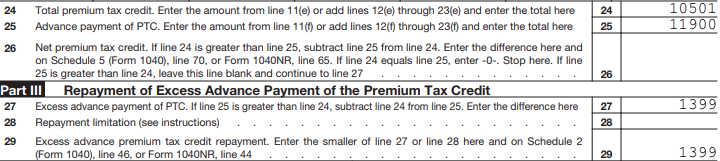 Tip!  Line 28 should show a repayment cap when income is 400% FPL or below, even if the cap doesn’t change the amount owed.  If it doesn’t, check your answer to this question.
14
Income Below 100% FPL
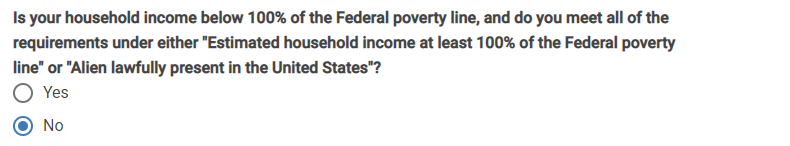 Rule:  A person with income under 100% FPL can claim the PTC if they were enrolled in marketplace coverage and received APTC.
NO triggers repayment for people with income below 100% FPL
TaxSlayer defaults to NO. This is the wrong answer for most clients! 

YES applies to most people
At application, the taxpayer projected having income above 100% FPL and received an advance credit on that basis. 
The person is a lawfully present immigrant who is ineligible for Medicaid due to immigration status.
15
Entering Form 1095-A
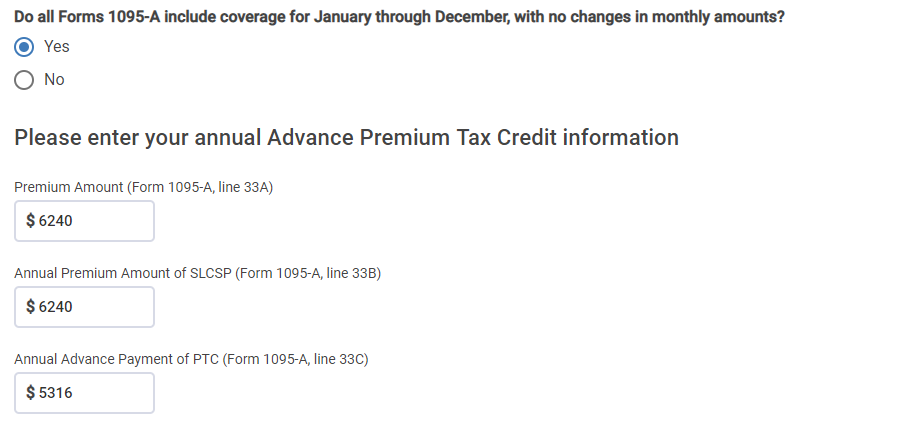 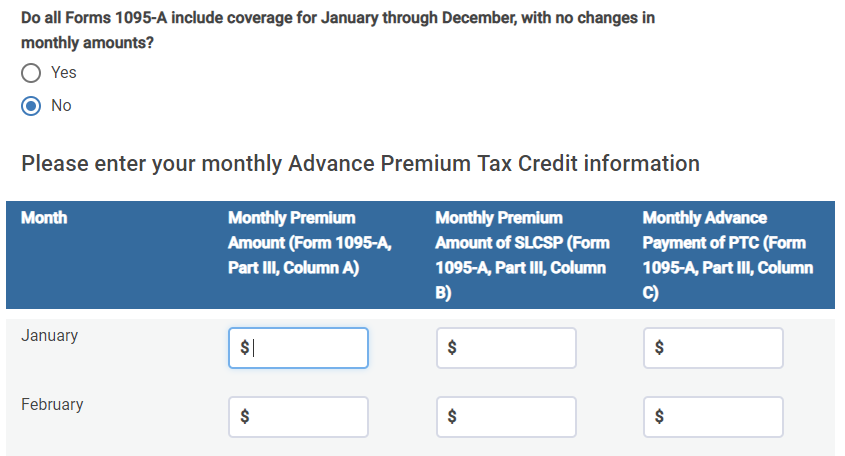 16
Dependent MAGI
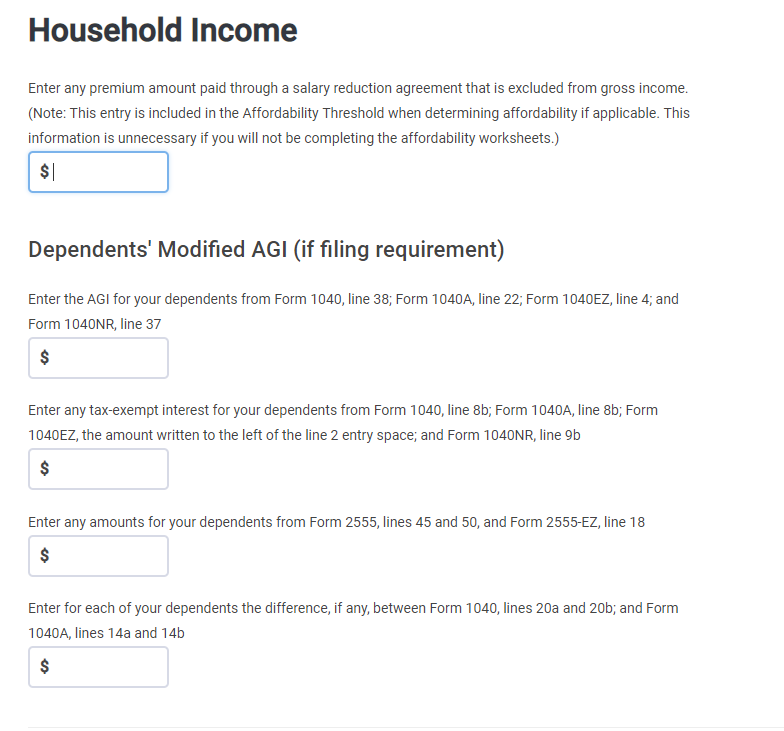 Note: The higher dependent filing threshold will make dependent tax filings very rare.
Complex Form 1095-A Issues
18
Issue: I thought I would file jointly but I’m MFS
Rule: In general, a taxpayer cannot claim PTC if Married Filing Separately.
Two exceptions 
*Each exception can be used for a maximum of 3 years                                            
Domestic abuse:  The taxpayer lives apart from the spouse and is unable to file a joint return because of domestic abuse
Abandoned spouse:  The taxpayer lives apart from the spouse and is unable to locate spouse with reasonable diligence. 
 


Safety valve
If no exception applies, the taxpayer is still protected by the repayment cap (if income is below 401% FPL.)
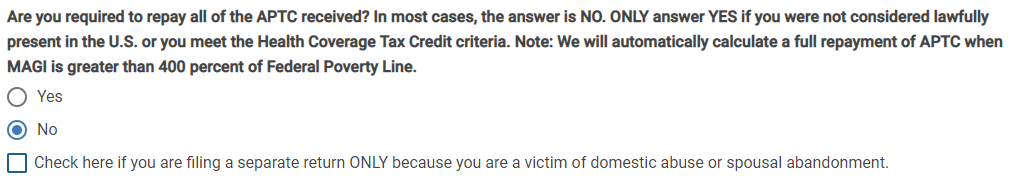 19
Example: MFS with APTC
Alma hasn’t seen her husband in over a year. When she applied for health coverage, she said she was single. She was awarded APTC.
At tax filing, you inform Alma that her filing status is married filing separately.
Explain that a person cannot claim PTC if MFS, and ask if the domestic violence or abandonment exceptions apply
Abandonment might apply. Has she used due diligence to locate him?
Alma:  He lives with his new girlfriend in Arlington. I could call him on his cell phone. But I don’t have any interest in filing taxes with him.
Exception does not apply.  Enter 1095-A as it appears. TaxSlayer will trigger payback of the APTC received (up to the repayment cap).
Form 8962
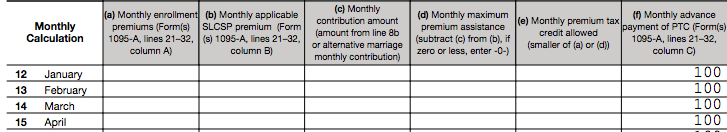 20
Issue: Multiple Forms 1095-A
Many people have multiple 1095-As. 
Sometimes it’s because of an actual change in plan selection. Other changes, like a change in income, also triggered a new “policy” in the enrollment system in the past.
Form 1095-A
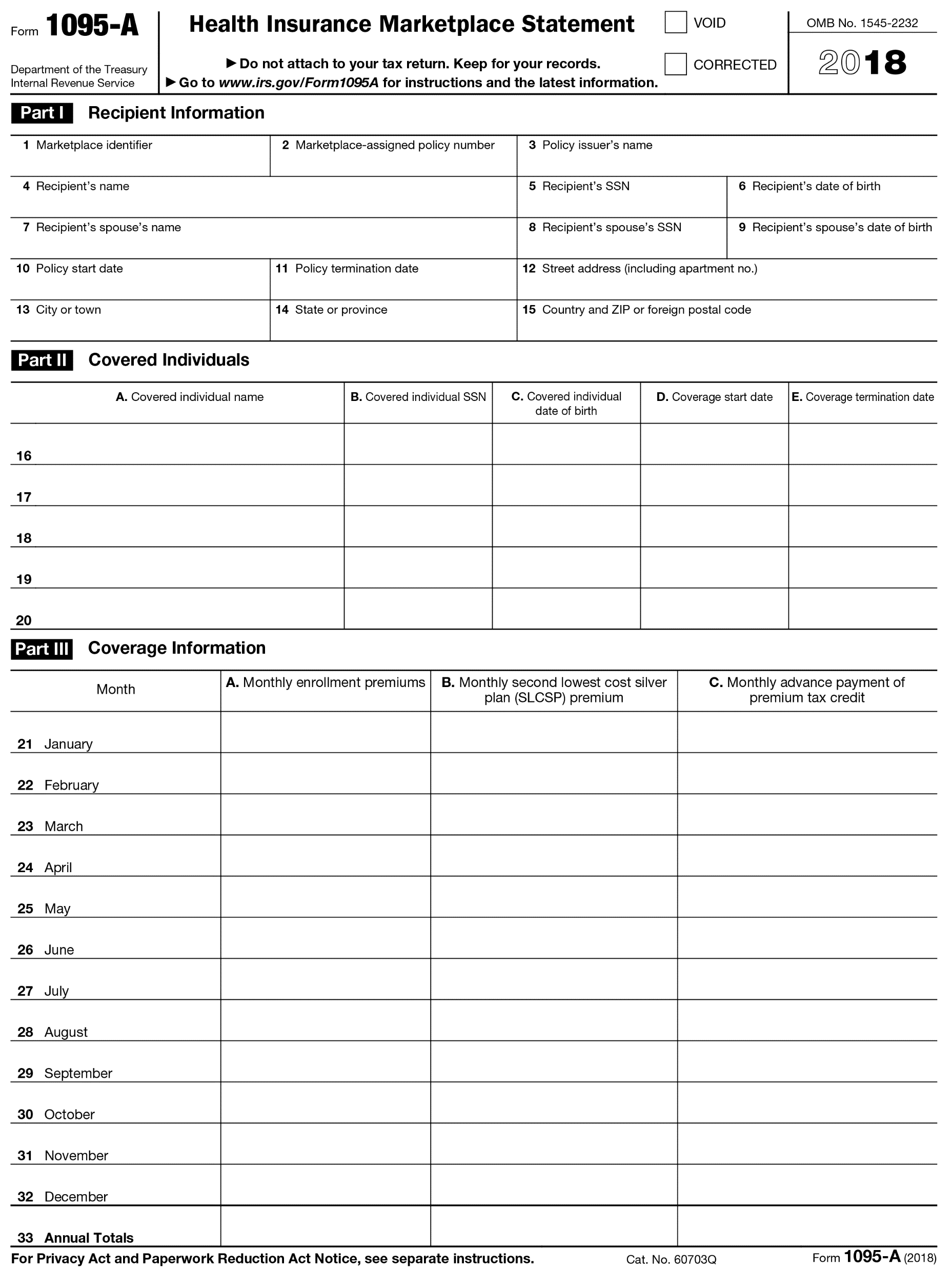 Add the premiums together
If same state, SLCSP should be the same. 
If different states, add them.
Or use tool.
Add the APTC together
See Form 8962 Instructions for details.
21
Example: Multiple Forms 1095-A
Felicia and Murphy claim their 27-year-old daughter, Gwen, as a dependent. They enroll together as a household in the same plan but cannot be on the same “policy.” They get separate Forms 1095-A.
Form 1095-A for Felicia and Murphy
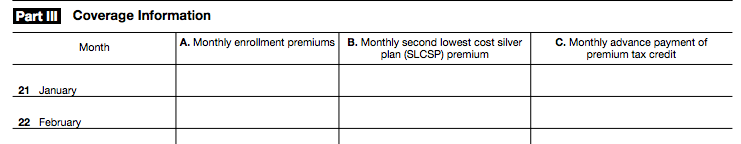 $10,800
$12,000
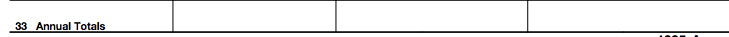 $4,800
Form 1095-A for Gwen
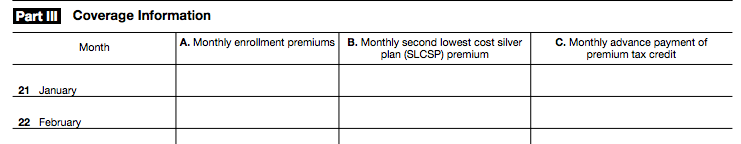 $1,200
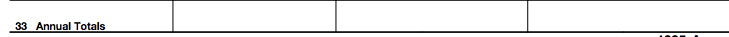 $10,800
$3,600
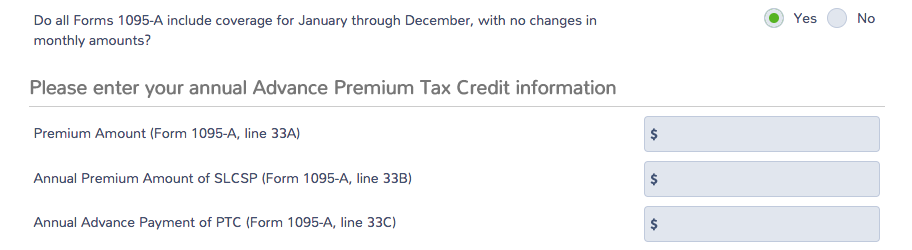 15,600
$12,000 + $3,600
10,800
6,000
$4,800 + $1,200
22
Issue: Failure to Pay Premiums
Form 1095-A
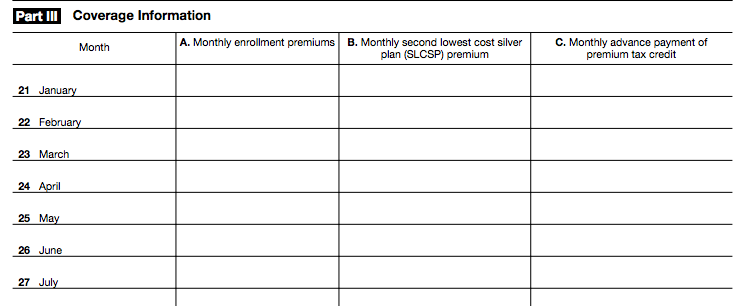 $525
$525
$525
$525
$450
$525
$525
$525
$525
$525
$450
$450
$450
$450
If the taxpayer misses a premium, the monthly enrollment column will be blank. 
If there are multiple months of APTC without a premium in column A, this is an error. Call the marketplace.
Two options:
Taxpayer must repay the APTC for that month of nonpayment, or  
The taxpayer can pay the premium for the month prior to the tax deadline.
Here the enrollee’s share of the premium is $75 so it will be less expensive to pay the insurer than to pay the IRS ($450).
23
Example: Failure to Pay Premiums
Greg had an unexpected car repair in April and could not afford to make his May insurance premium. He made no other payments and his coverage was canceled, retroactive to the end of May.
Form 8962
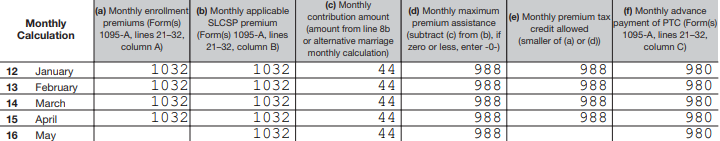 TaxSlayer will trigger a repayment of the APTC received for May (up to the repayment cap). 
Alternative to repayment: 
Greg can pay his portion of the May premium ($52, which is the monthly enrollment premium minus the monthly APTC)
Then he should request a new 1095-A.
24
Issue: Only Column A of Form 1095-A is Completed
Form 1095-A
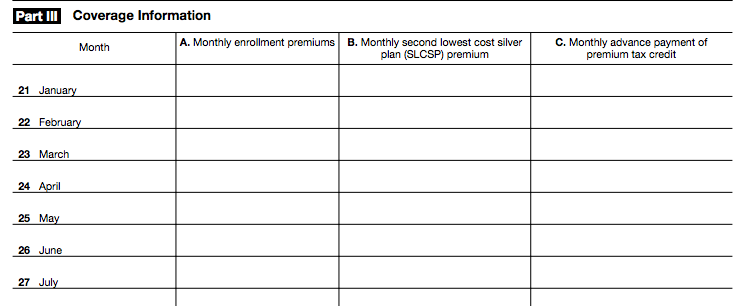 $300
$300
$200
$300
$300
$200
$300
$300
$200
$300
$300
If the taxpayer didn’t receive APTC in a month, the SLCSP column may be blank. No PTC will be awarded for those months. 
Determine eligibility for the credit for the months a premium was paid. 
If she is eligible for the PTC, enter a SLCSP
Use the SLCSP for the other months, if the household is the same, or 
Look up the correct SLCSP at healthcare.gov/tax-tool (or your state marketplace)
25
Example: Only Column A of Form 1095-A is Completed
Carolina failed to reconcile her APTC for 2016 and had her 2018 APTC canceled. She filed her 2016 tax return and APTC was reinstated starting in March.
Form 1095-A
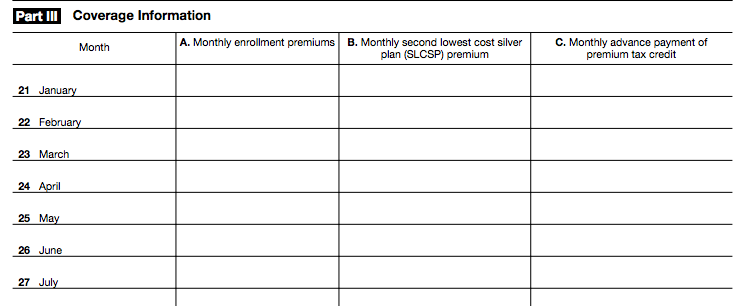 X
$300
$300
$200
$300
$300
$200
$300
$300
$300
$200
$300
Even though she didn’t receive APTC in January and February, she meets all the eligibility criteria for PTC. 
In TaxSlayer, enter the SLCSP for January and February. 
Leave the APTC column BLANK for January and February since she didn’t receive the advance credit for those months.
26
Forms 1095-A, B, and C
Form 1095-A
Issued by the Marketplace to people who enrolled in Marketplace coverage.
Necessary to prepare Form 8962, which is required for people who received Advance Premium Tax Credits
Corrections? Call the Marketplace that issued the form
Form 1095-A
Form 1095-B
Issued by Medicaid, Medicare, insurers, and others who offer coverage. 
Useful in determining the months a person had coverage.
Form 1095-C
Issued only by large employers (employers with 50 or more full-time EEs)
Useful in determining the months a person had coverage or an offer of coverage and the cost of the offer of individual coverage. (May be helpful to calculate the affordability exemption.)
Form 1095-B
Form 1095-C
27
Overlapping Coverage
In general, to be eligible for PTC, the taxpayer must not be eligible for (or enrolled in) other minimum essential coverage (MEC). There are many exceptions. 

General Exception

People who are eligible for PTC on the first day of the month are considered eligible for the full month (even if they become eligible for other coverage later that month, for instance.)
Medicaid Exception
If a person is enrolled in APTC but later determined eligible for Medicaid:
The taxpayer is generally eligible for PTC for the entire calendar year even if also enrolled in Medicaid for some of those months
PTC is allowed for months of retroactive Medicaid coverage
IRS: Return Preparer Best Practices Resolving Information Form 1095 Conflicts
28
Overlapping Coverage
Medicare Exception

A taxpayer who becomes eligible for Medicare loses PTC eligibility on the first day of the fourth full month after she became eligible for Medicare, whether or not they enrolled.

Example:  Freddie is enrolled in Marketplace coverage with APTC. His 65th birthday is May 17, and he becomes eligible to enroll in Medicare. 





If he continues in the Marketplace with APTC all year: 
He’ll owe back APTC for Sept–Dec. 
And when he enrolls in Medicare Part B, he’ll pay a higher premium.
Three full months
NOT eligible for PTC
Eligible for Medicare
Sep
May
Jun
Jul
Aug
IRS: Return Preparer Best Practices Resolving Information Form 1095 Conflicts
29
Overlapping Coverage
Eligibility for Employer-Sponsored Coverage
In general, a person is not eligible for PTC if they have an affordable offer of coverage from an employer.  
For large employers, the coverage offer will be indicated on Form 1095-C.  (There is no similar record for small employers.)
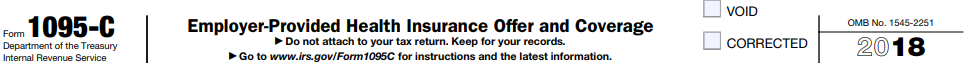 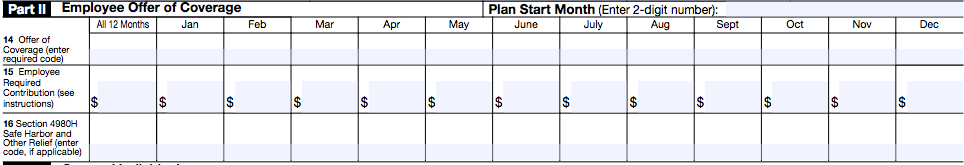 Safe Harbor: If the taxpayer informed the marketplace of the cost of employer-sponsored coverage, and they awarded APTC anyway, the taxpayer can claim PTC.
Ask:  Did you provide accurate information about the cost of employer-sponsored coverage?
IRS: Return Preparer Best Practices Resolving Information Form 1095 Conflicts
Review Tips
31
Always Preview the Return!
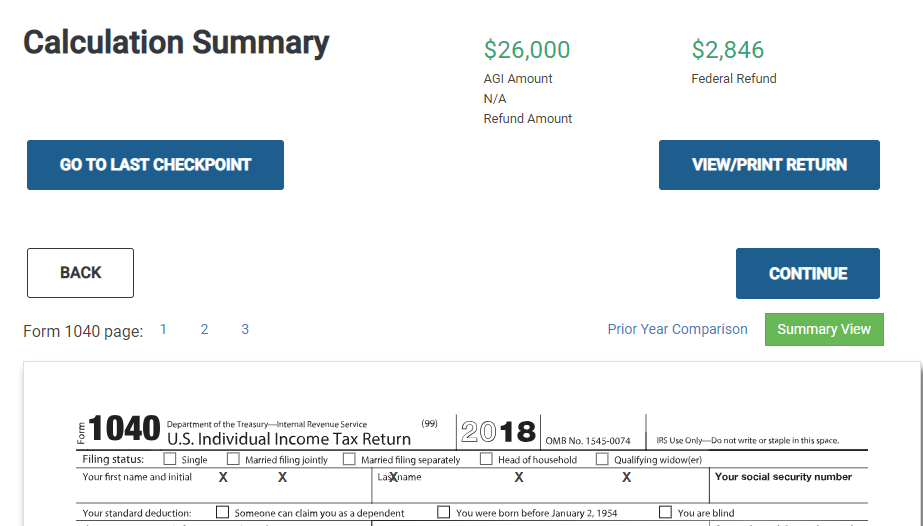 32
Review the Return Carefully
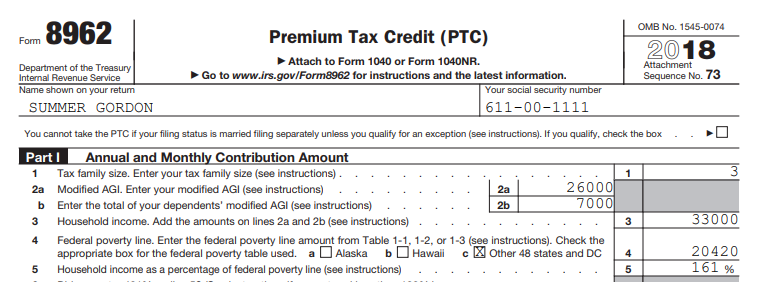 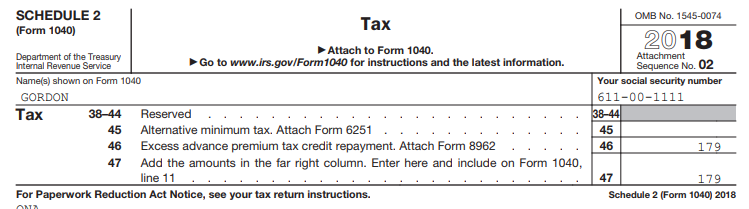 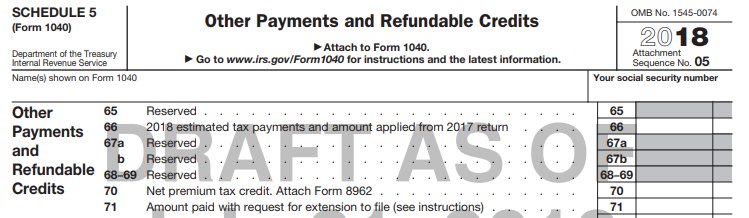 33
Form 8962 Review
If MFS, PTC is disallowed and all APTC is repaid. Does this taxpayer qualify for an exception? 
Spousal abandonment
Domestic abuse
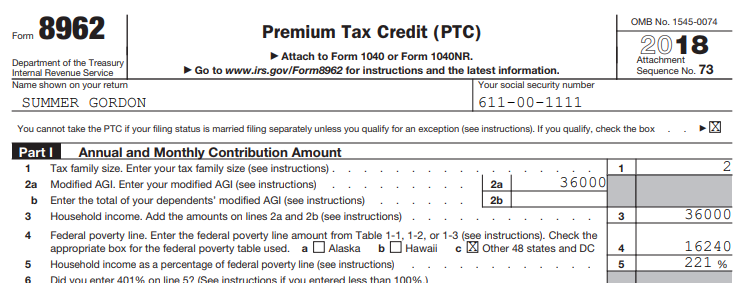 34
Form 8962 Review
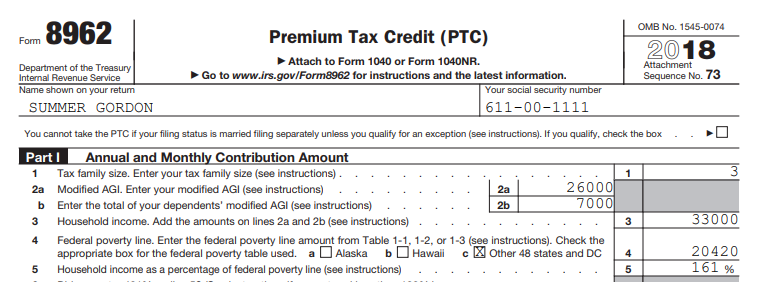 Did I enter dependent income inappropriately?  
Only enter if dependent has a filing requirement
35
Form 8962 Review
Form 8962
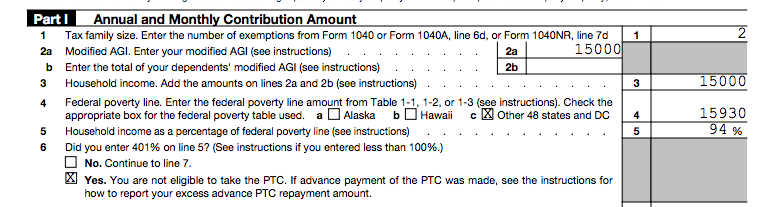 Line 6: If YES is checked, it’s probably wrong! 
A taxpayer can claim the PTC with income below 100% FPL if:
At application, the taxpayer projected having income above 100% FPL and received an advance credit on that basis. 
The person is a lawfully present immigrant who is ineligible for Medicaid due to immigration status.
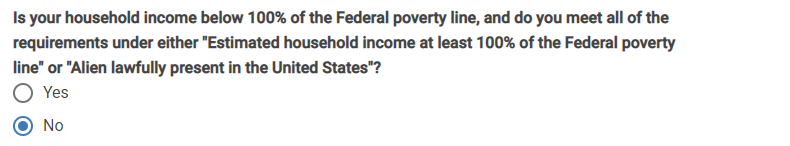 36
Form 8962 Review
Form 8962
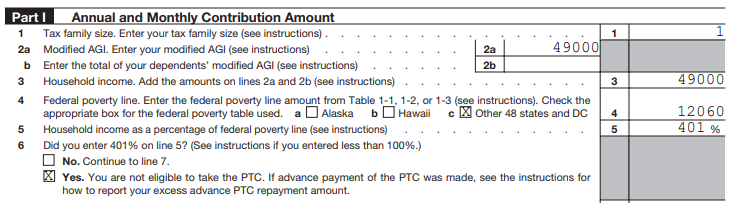 If income is 401% FPL, the taxpayer must repay all APTC.  
Did you consider:
Married filing separately? 
Adjustments such as making a deductible IRA contribution or contributing to a health savings account?
37
Form 8962 Review
Form 8962
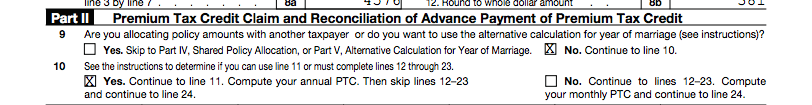 Line 9:  TaxSlayer assumes there is no out-of-scope issue. 
Double check that everyone on Form 1095-A is on the tax return (no shared policy allocation)
If the taxpayer must repay PTC, did he or she get married in 2018?  If so, the person may qualify to use the alternative marriage calculation.
38
Form 8962 Review
If a credit was not allowed in a month, do I understand why? Can the taxpayer take steps to avoid repayment?
Form 8962
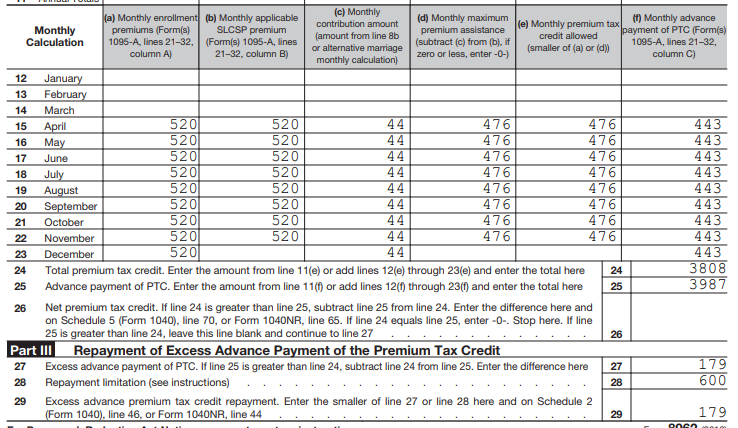 39
What Can a Tax Preparer Tell a Person with a Repayment?
Try to determine why the taxpayer’s advance payment was too high:
Do you suspect the Form 1095-A is incorrect?
Did they make an error in estimating their income or their dependent’s income?
Was there an error in calculating family size?
Has their filing status changed?
Has a dependent joined or left the family?
Encourage taxpayers to take less than the maximum APTC in future years.
Remind taxpayers to promptly report changes in income and family size to the Marketplace.
If the taxpayer has Marketplace coverage for 2019, encourage them to report their most recent income/dependent information to improve the accuracy of the 2019 income and household projection.
40
Failure to Reconcile
Delays in Return Processing
Many taxpayers received Letter 12C to request more information 
Generally, send Form 1095-A, Form 8962, and page 2 of Form 1040
If someone did not respond, their return may have been sent to exams for review and assessment
Consider amending the tax return
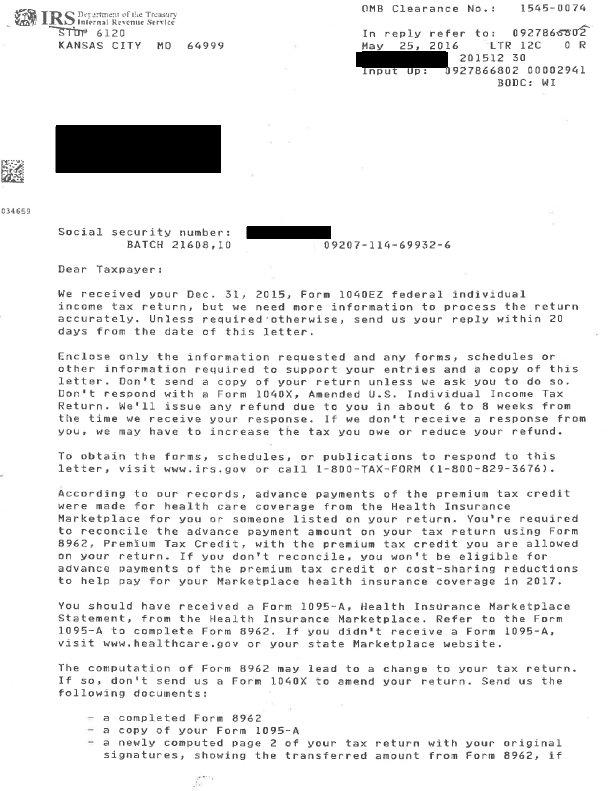